Давно стихами говорит Нева.
Страницей Гоголя ложится Невский.
Весь Летний сад – Онегина глава.
О Блоке вспоминают Острова,
А по Разъезжей бродит Достоевский.
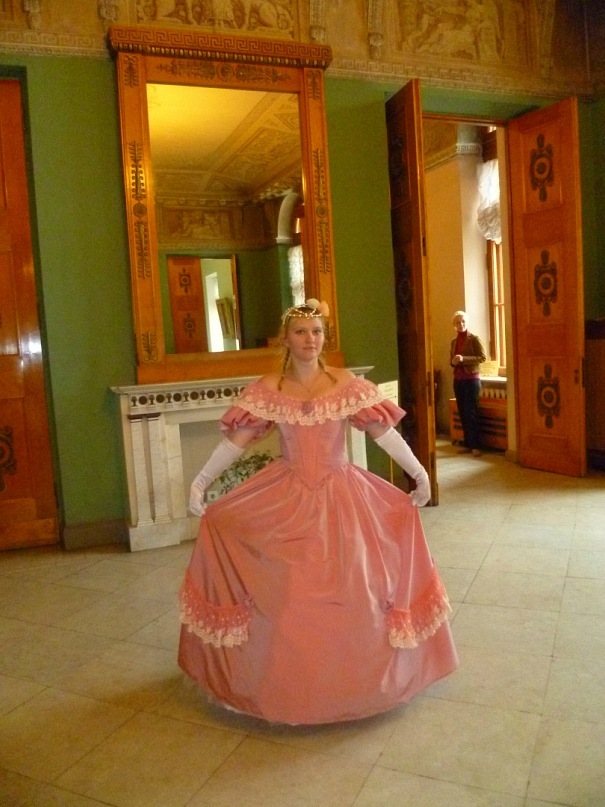 А там еще живет петровский век
В углу между Фонтанкой и Невою…
Все то, чего коснется человек,Озарено его душой живою.С. Маршак